PLAIDER EN FAVEUR DE VOTRE AVENIR IMMIGRANT
Avenirs Immigrants 2020 Présentation des Diapositives
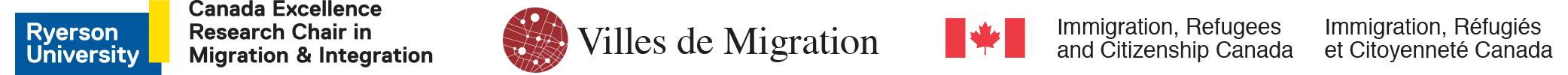 La présentation d’aujourd’hui
Notre défi démographique
Comment les immigrants peuvent stimuler l’économie 
À propos du projet Avenirs Immigrants et son Cadre
Amorcer une approche pancommunautaire de la planification
Comprendre la communauté
Le défi démographique
Nombre de gens qui touchent leurs prestations du RPC en hausse de __ % depuis 2008
Nombre de travailleurs âgés de plus de 55 ans en hausse de __ % depuis 2010
Nombre de travailleurs âgés de moins de 55 ans ? En baisse depuis 2010.
Plus de __ % des entrepreneurs sont âgés de plus de 55 ans.
Recensement de 2016 : Plus de ___ % des travailleurs à [désignez la région] étaient âgés de plus de 55 ans.
Il n’y a pas un nombre suffisant de jeunes sortant du système d’éducation pour répondre aux besoins du marché du travail actuel, sans parler de servir de main-d’œuvre pour la croissance économique future.
3
Comment les immigrants peuvent stimuler l’économie
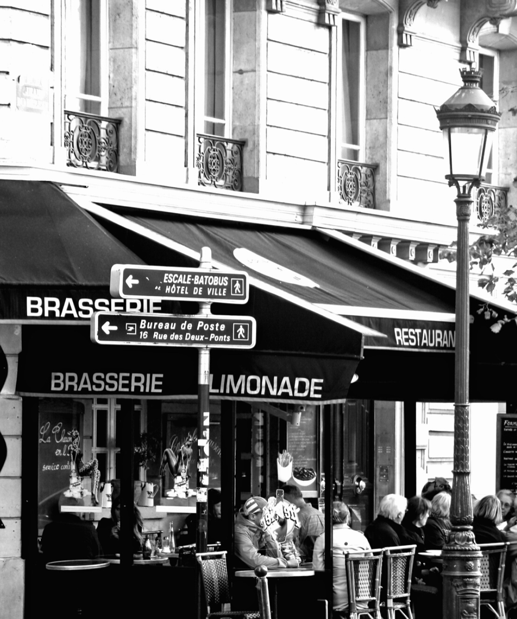 Dans la région du Grand Moncton, par exemple : chaque tranche de 1 000 familles immigrantes à revenu moyen contribue :
71 millions $ de dépenses des ménages par an.
13 millions $ de coûts de logement.
12 millions $ de frais de transport.
8 millions $ de coûts de nourriture.
20 millions $ de recettes fiscales.
4
À travers ce qu’ils y apportent d’idées, de perspectives et de connaissances, les immigrants ont un effet bénéfique et transformant sur le tissu social, culturel et économique de la vie communautaire.
5
À propos du projet Avenirs Immigrants et son Cadre
L’immigration est un composant critique de la croissance économique
Le projet Avenirs Immigrants entend explorer les défis et les opportunités que l’attirance et la rétention d’immigrants peuvent poser pour des communautés, qu’elles soient petites, moyennes ou régionales, dans cet âge de la migration globale.
En mettant l’accent sur la communauté d’accueil, le Cadre d’Avenirs Immigrants vise à profiter de la participation active de tous les résidents dans l’accueil et la rétention de nouveaux arrivants.
6
Le Cadre d’Avenirs Immigrants se sert d’un modèle en quatre étapes :
1
2
3
4
exploiter le leadership municipal
accroître la sensibilisation et la participation de toute la communauté
mobiliser des intervenants divers
élaborer des outils pratiques pour aider dans la conception d’une stratégie particulière
Le résultat de cette approche est spécialement adapté aux besoins et aux actifs de chaque ville.
7
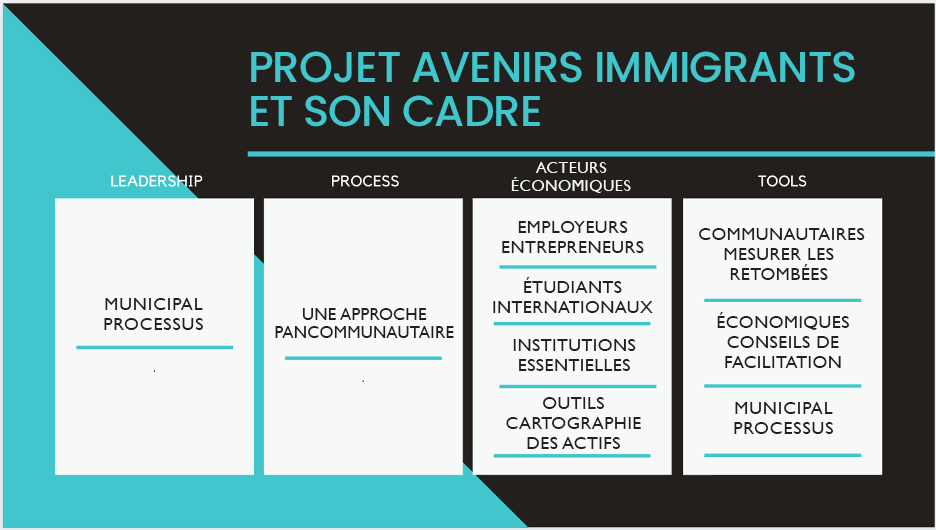 8
Une approche pancommunautaire
Nous adoptons une approche pancommunautaire à l’égard de la conception d’une économie inclusive. Ce qui exige un leadership fort et un engagement multipartite dans un vaste champ d’activités.
Il faut que l’ensemble de la communauté s’implique dans un processus de planification qui est ouvert et inclusif et qui met en valeur la santé et le bien-être à long terme de tous les résidents.
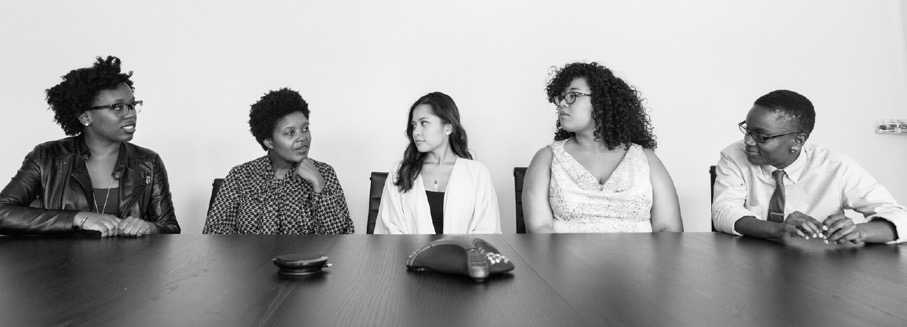 9
Les intervenants communautaires et les actifs
Les leaders locaux peuvent amorcer une stratégie de planification communautaire en effectuant un simple exercice :
La cartographie des actifs de la communauté, c’est le processus par lequel on identifie, pour les répertorier ensuite, les actifs matériels et sociaux de la ville, depuis des industries majeures jusqu’à des groupes culturels.
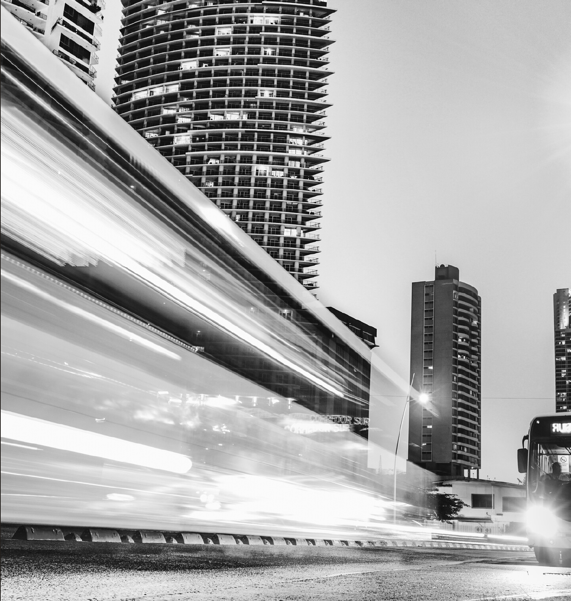 10
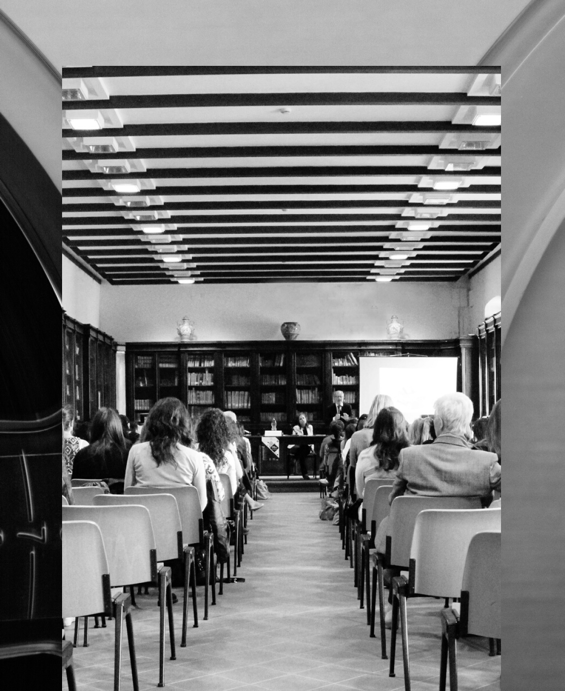 Il n’y a pas de solution toute faite
Effectuez un exercice de cartographie des actifs pour faire connaissance avec les intervenants et les infrastructures qui sont déjà en place.
Soyez flexible — élaborez une approche individualisée.
Mobilisez vos intervenants et assurez qu’ils se sentent partie prenante de la planification et l’exécution.
11
Cette présentation s’appuie sur celle qu’a donnée David Campbell au sujet de l’immigration et l’économie lors d’une consultation communautaire à Moncton (N.-B.) le 18 mars 2019.
 
Nous le remercions pour ses contributions au projet.
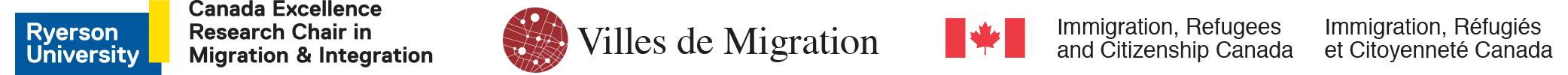